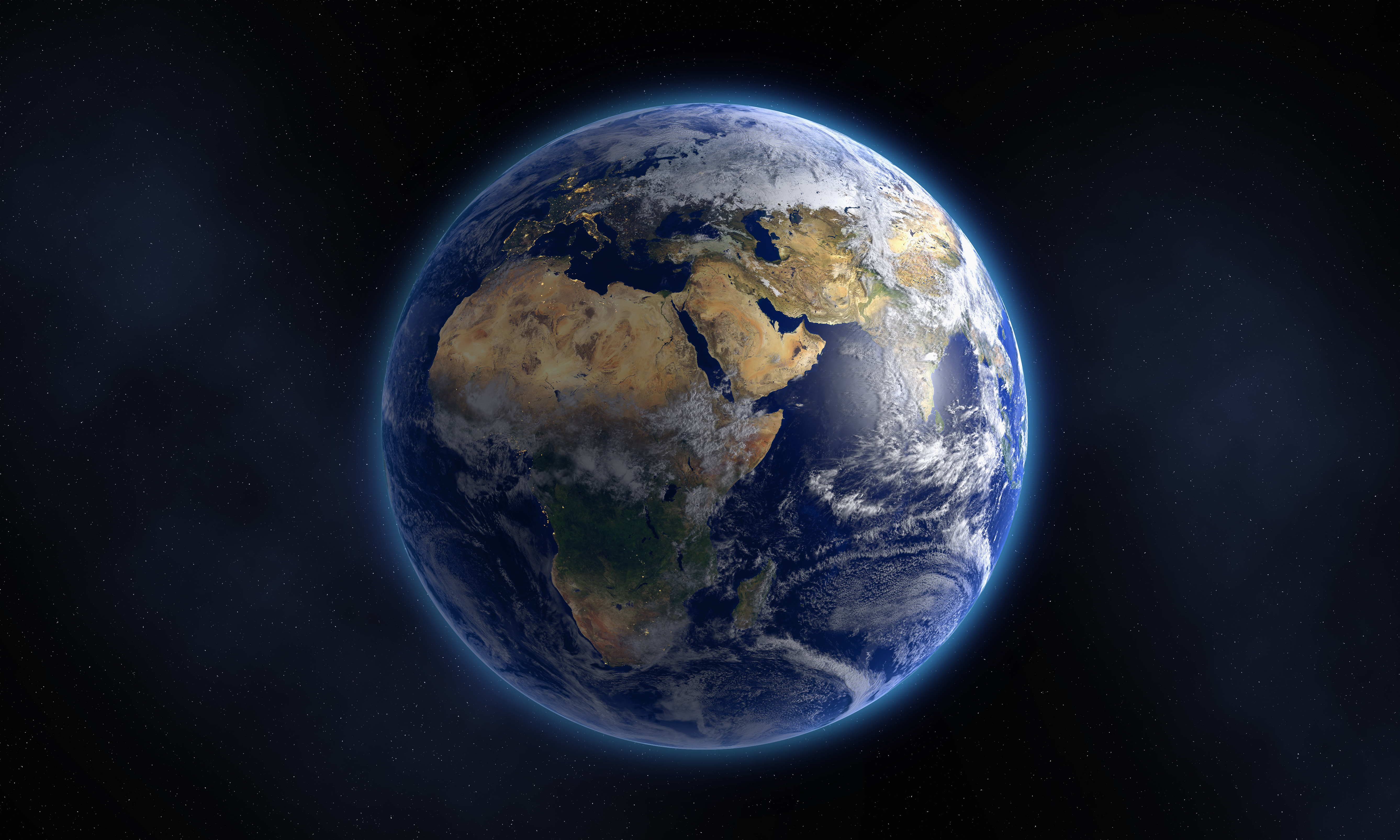 離開地球表面
二年忠班 李佳柔
動機
疫情期間要減少出門

想要長高

提高心肺耐力
目標
能夠跳繩1000下

學會花式跳繩15種
工具
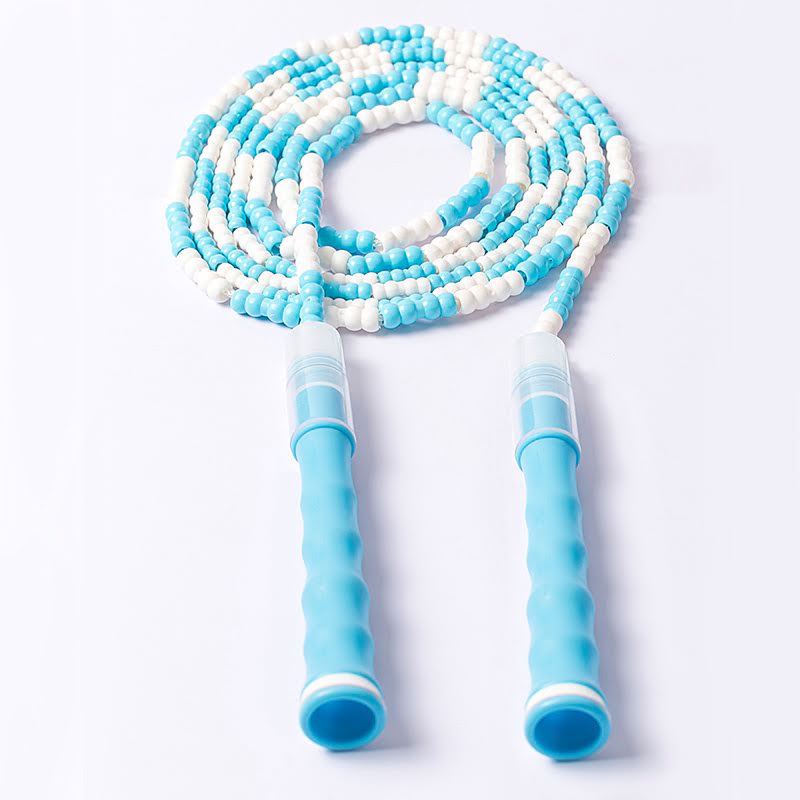 竹節跳繩
適合初學者
不打結
不纏繞
準備工作
場地要夠大

服裝寬鬆+布鞋

熱身-手腕腳踝
               膝蓋肩膀  
               轉一轉
體力不夠-循序漸進

動作太難-看youtube影片分析
                          挑選適合自己的
                          和爸媽一起討論
遇到問題
成果展示
成果展示https://www.youtube.com/watch?v=168UnCs_Xjc&ab_channel=%E6%9D%8E%E5%86%A0%E6%AF%85-%E7%A5%90%E6%98%95
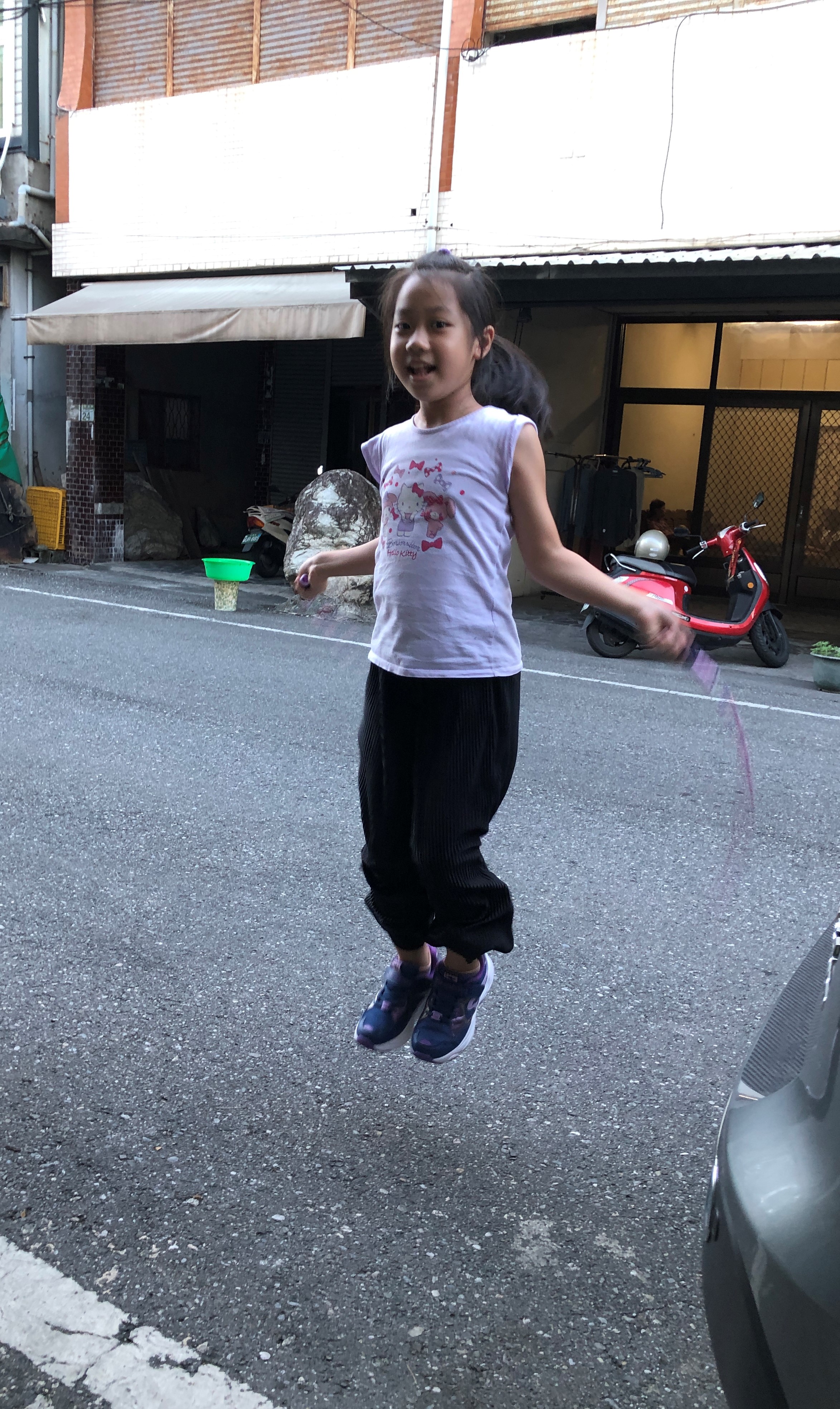 謝謝聆聽
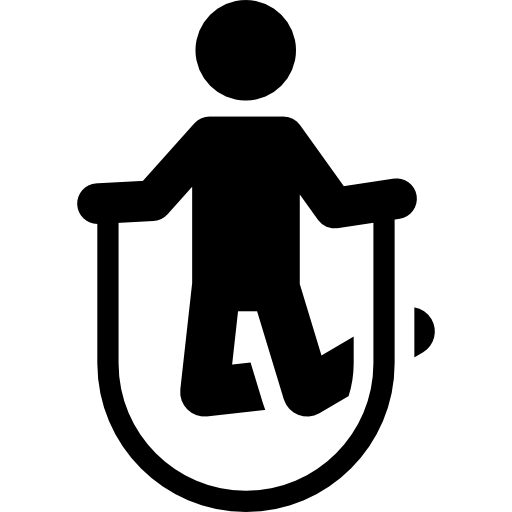